Gölbaşı Hasvak Devlet Hastanesi
Enver KESER 
Sivil Savunma  uzmanı
Sivil Savunma; düşman taarruzlarına, tabii afetlere ve büyük yangınlara karşı halkın can ve mal kaybının asgari hadde indirilmesi, hayati ehemmiyeti haiz her türlü resmi ve hususi tesis ve teşekküllerin korunması ve faaliyetlerinin idamesi için acil tamir ve ıslahı, savunma gayretlerinin sivil halk tarafından azami surette desteklenmesi ve cephe gerisi maneviyatının muhafazası maksadıyla alınacak her türlü silahsız koruyucu ve kurtarıcı tedbir ve faaliyetleri ihtiva eder.
Yasa Hükmünde Yer Alan Amaçlar Şunlardır: 
1-Halkın can ve mal kaybının en az düzeye indirilmesi 
2-Hayatı önemi olan her türlü resmi ve özel kurum ve kuruluşların korunması, 
3-Bu kurum ve kuruluşların etkinliklerinin sürdürülmesi için ivedi onarım ve yenileştirmenin yapılması, 
4-Savunma çabalarının sivil halk tarafından en geniş ölçüde desteklenmesi, 
5-Cephe gerisinin moralinin korunması,
YANGIN
Yararlı ateş yakılan yerler dışında, kontrolü elden çıkmış yanma olayıdır.
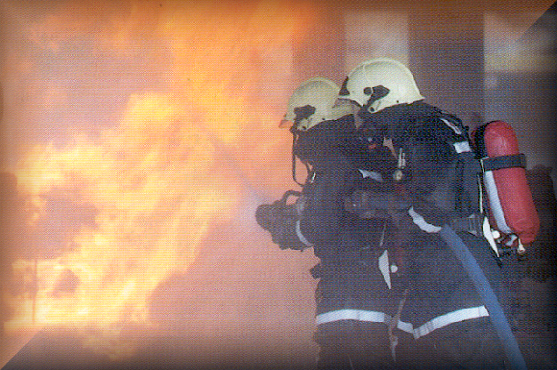 Yanma, maddenin ısı ve oksijenle birleşmesi sonucu meydana gelen kimyasal bir olaydır.Yanma olayının meydana gelebilmesi için yanıcı madde, ısı ve oksijenin bir arada bulunması gerekmektedir Bu olaya Yangın Üçgeni adı verilir
OKSİJEN
YANICI MADDE
ISI
Yanıcı madde yoktur.Yanma yoktur.
YANICI MADDE
OKSİJEN
OKSİJEN
YANICI MADDE
ISI
ISI
Isı yoktur veya yeterli değildir .Yanma yine yoktur.
Oksijen yoktur veya yeterli miktarda değildir.Yanma da yoktur.
YANMA KOŞULLARI
OKSİJEN
YANICI MADDE
ISI
YANGINI MEYDANA GETİREN UNSURLAR NEDENLERİ
Yangın tamamen insan hatalarından meydana gelmektedir,bu hatalar.
1- Bilgisizlik
2- Tedbirsizlik
3- İhmal
4- Sigara ve kibrit
5- Kıvılcım
6- Elektrik
7- Yayılma Dağılma
8- Sabotaj
9- Kazalar
YANGIN YERİNDEKİ TEHLİKELER
Yangının Büyüme Hızı,
Yüksek Sıcaklık Tehlikesi,
Yangın Bileşenlerinin Yangının yayılmasına Etkileri,
Yangının Safhalarındaki Tehlikeler,
 Zehirli Gazların Oluşturduğu Solunum Zorluğu Tehlikesi,
Patlama Tehlikesi,
Çökme Tehlikesi,
Elektrik Tehlikesi ve
Kimyasal Tehlike.
YANGIN TÜRLERİ
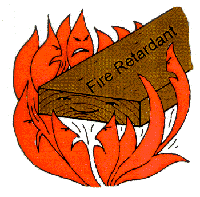 A TÜRÜ YANGIN             YANICI KATI          MADDELER (ODUN,KÖMÜR, KAĞIT, OT, DOKUMALAR VB.)    YANGINIDIR.
B TÜRÜ YANGIN                       YANICI SIVI MADDELER    (BENZİN, BENZOL, MAKİNA YAĞLARI, TİNER, YAĞLI BOYALAR, ALKOL VB.)   YANGINIDIR.
C TÜRÜ YANGIN YANICI GAZ MADDELER(METAN, PROPAN,BÜTAN,LPG 
ASETİLEN,DOĞALGAZ,HİDROJEN VB.) YANGINIDIR
D TÜRÜ YANGIN YANABİLEN HAFİF METALLER(ALÜMİNYUM, MAGNEZYUM,SODYUM, POTASYUM,LİTYUM VE  BUNLARIN ALIŞIMLARI İLE KARIŞIMLARI) YANGINIDIR.
Elektrik yangınları ayrı bir sınıf olarak düşünülmemektedir. Elektrik akımı kesilerek yangına müdahale edilmelidir.
BİLİNDİĞİ GİBİ YANMANIN OLABİLMESİ İÇİN 3 UNSURA İHTİYAÇ VARDIR.
SÖNDÜRME İÇİN DE BU 3 UNSURDAN BİRİNİ ORTADAN KALDIRMAYA İHTİYACIMIZ VARDIR. 



1- OKSİJENİNİ KESMEK
2- ISIYI ORTADAN KALDIRMAK YANİ SOĞUTMAK
3- YANICI MADDEYİ ORTADAN KALDIRMAK 
YANICI MADDEYİ ORTADAN KALDIRAMAYIZ FAKAT KÜÇÜLTME İMKANIMIZ VARDIR.                                                                                      SÖNDÜRMEYİ GERÇEKLEŞTİREBİLMEK İÇİN İLK MÜDAHALE ARAÇLARI OLAN TAŞINABİLİR SÖNDÜRME CİHAZLARI KULLANILIR
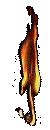 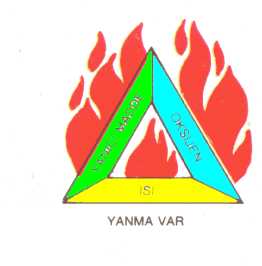 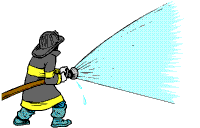 YANGIN SÖNDÜRME MADDELERİ
KURU TOZLAR(A,B,C)
KARBONDİOKSİT(B,C)
HALOJENLENDİRİLMİŞ HİDROKARBON
   (ELEKTRİK-ELEKTRONİK CİHAZLARIN      
   YANGINLARINDA KULLANILIR.)
SU(A)
KÖPÜK(A,B)
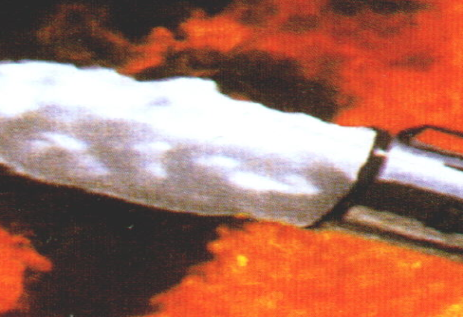 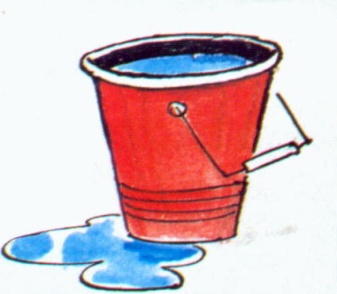 HER YANGIN SINIFI İÇİN UYGUN OLAN YANGIN SÖNDÜRME CİHAZINI KULLANINIZ
Söndürücü Kullanımı Pimi Çek                   Ateşe Tut            Sık                 Süpür
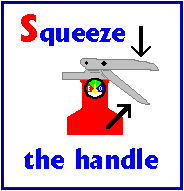 Tetiğe
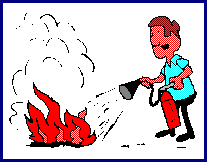 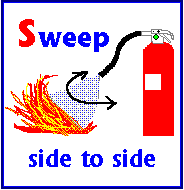 Süpür
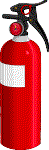 Bas
YANLIŞ
DOĞRU
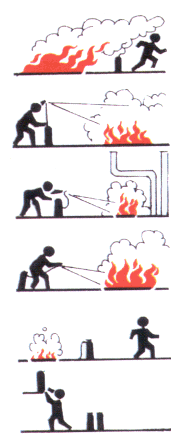 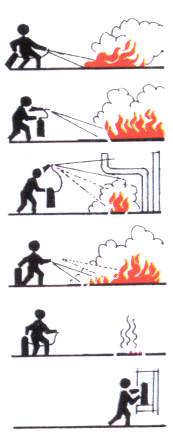 RÜZGARIARKANA AL
CİHAZI ALEVİN DİBİNE TUT
CİHAZI YANGININ DOĞDUĞU YERE TUT
EVVELA ÖNÜ SONRA İLERİYİ SÖNDÜR
YANGIN TAMAMEN SÖNMEDEN AYRILMA
CİHAZIOMUZ HİZASINA AS
1.TELAŞLANMAYINIZ
2.BULUNDUĞUNUZ YERDE YANGIN İHBAR
 DÜĞMESİ VARSA ONA BASINIZ.
.
Önlemek, ödemekten daha ucuzdur.






                 TEŞEKKÜRLER